Рисунок натюрморта из геометрических фигур  для детей 14-17 лет
Преподаватель
Санкт-Петербургского государственного бюджетного учреждения  дополнительного образования
«Санкт-Петербургская городская детская художественная школа имени 
Г.Н. Антонова»  Гусева Л.В.
1. Композиция листа, пропорции предметов по отношению к друг другу и внутри каждого предмета.  Общий контур и силуэт предметов.
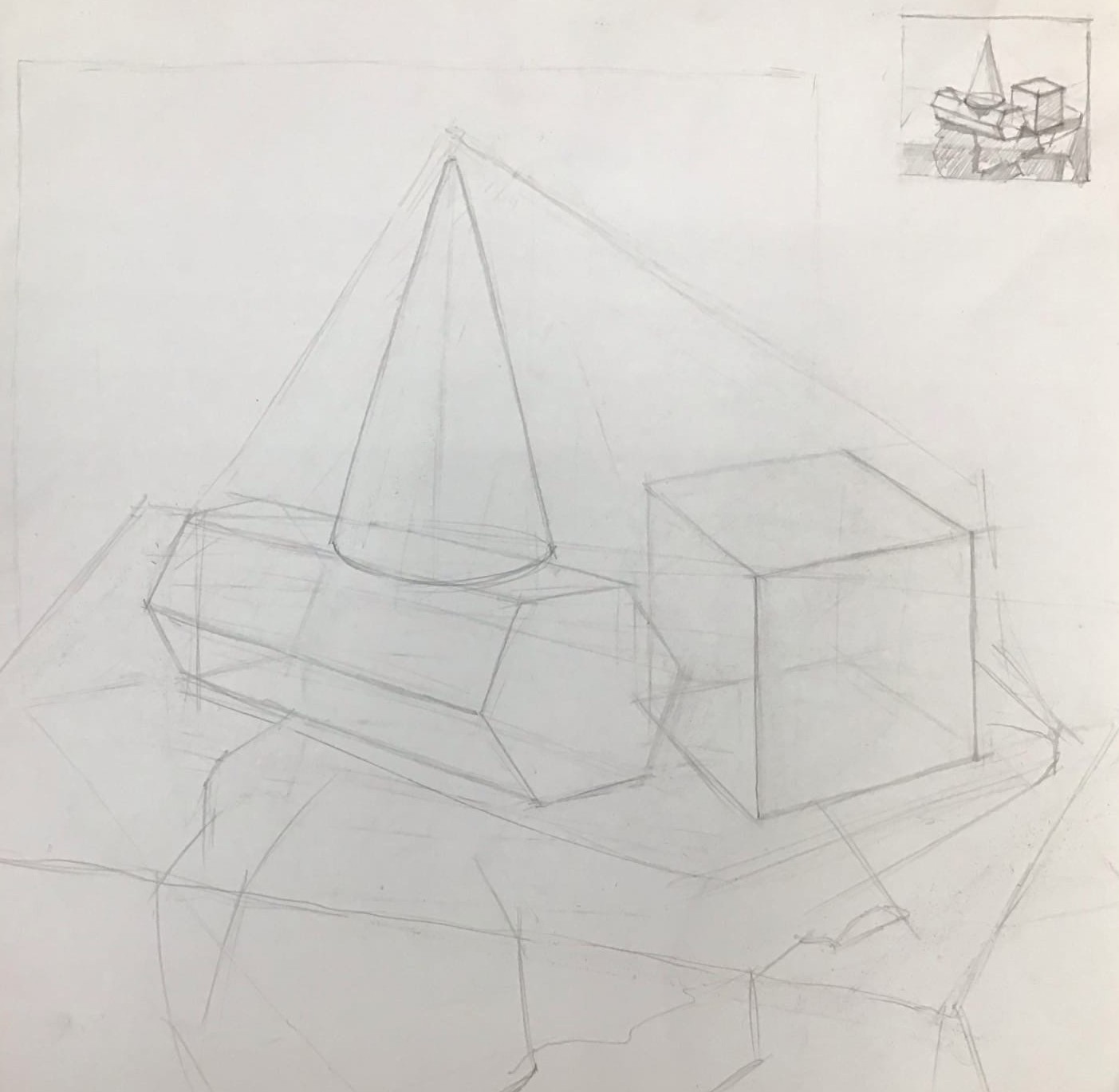 2. Построение плоскости. Построение шестигранной призмы. Перспективные сокращения параллельных  прямых.
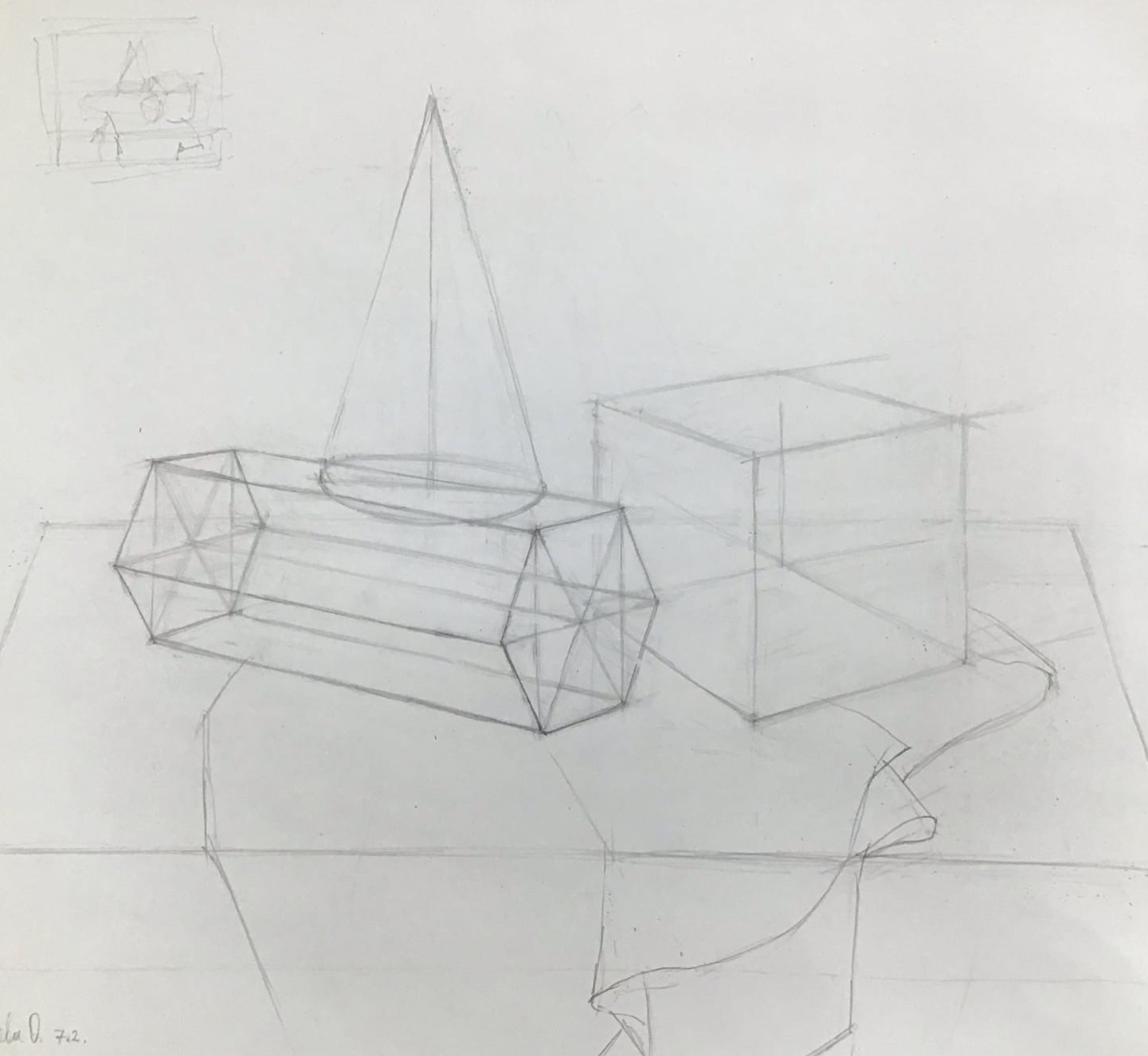 3. Построение куба.
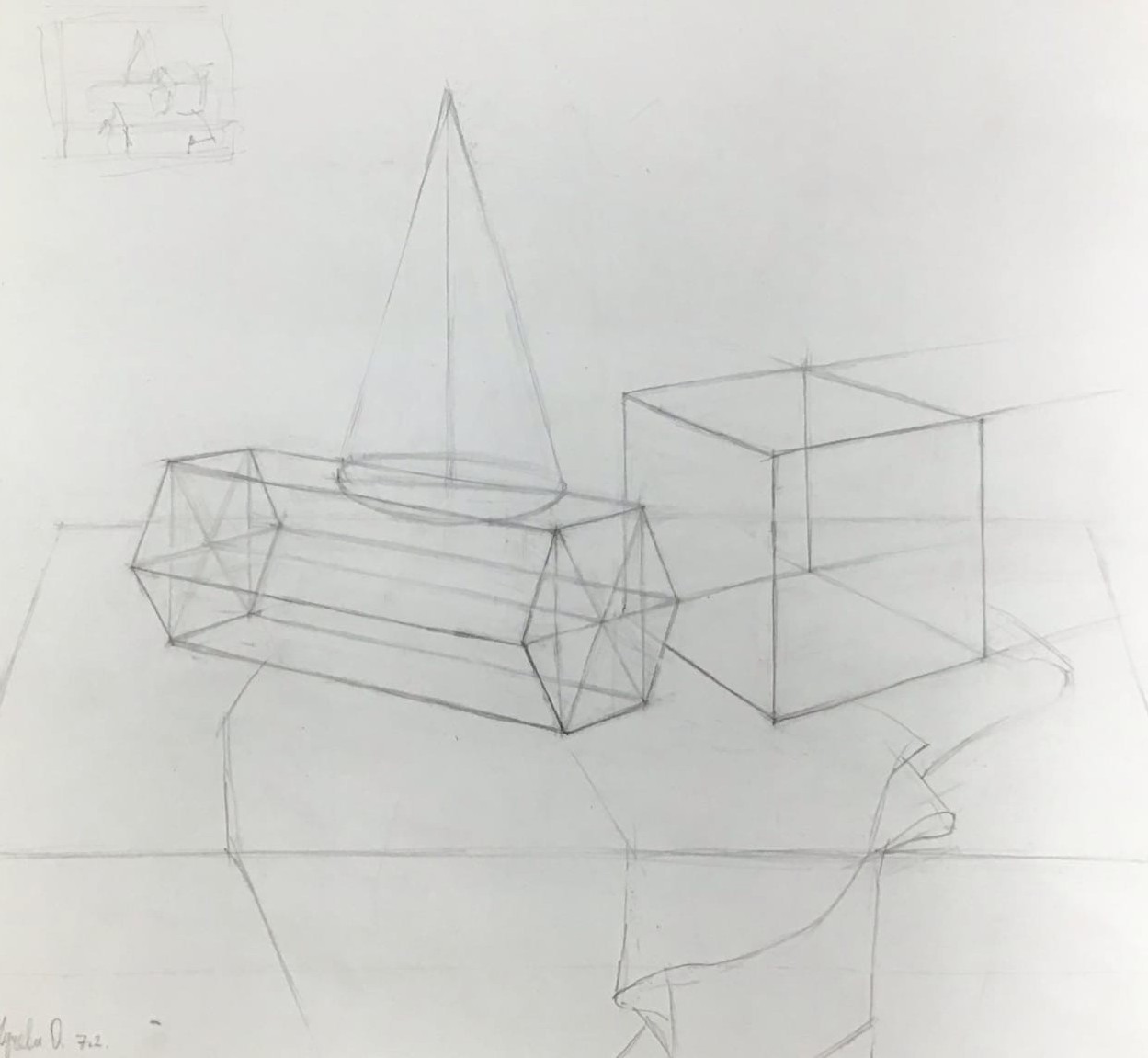 4. Построение конуса.
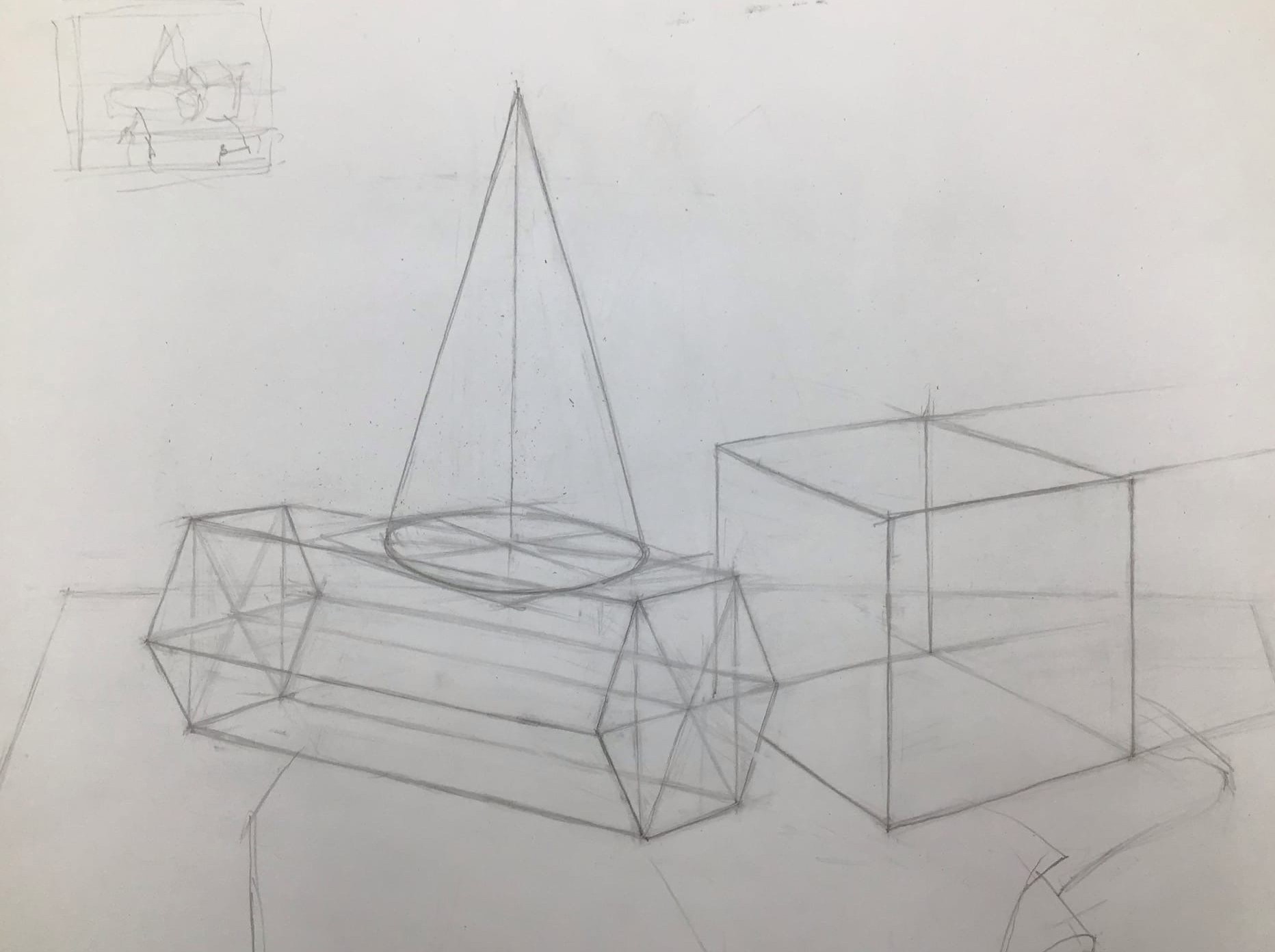 5. Четкий раздел свето-тени на предметах и падающие тени от предметов. Тональная штриховка фона.
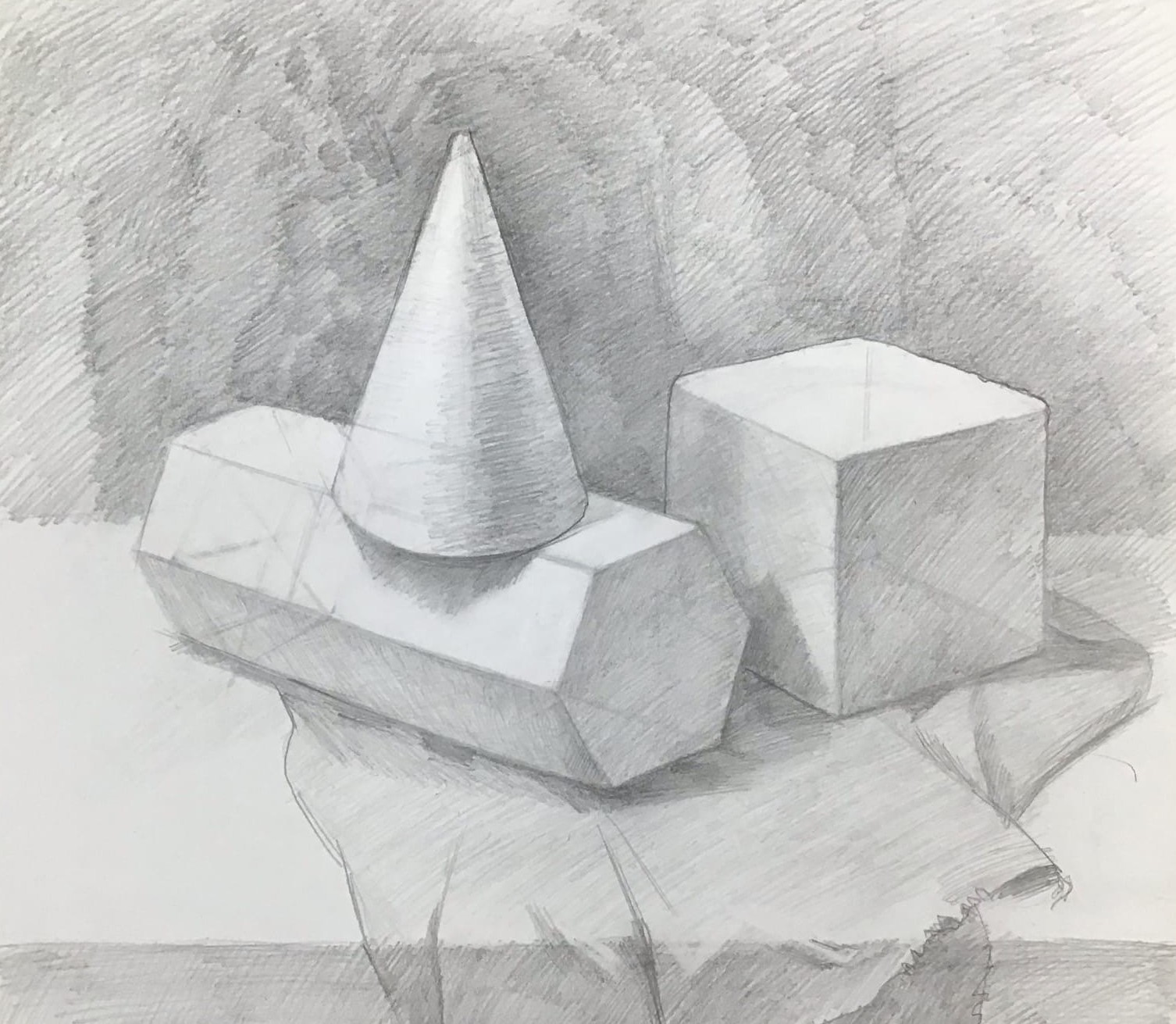 6. Объемное рисование предметов и складок драпировки. Тональная разница между планами из которых  состоят геометрические фигуры.
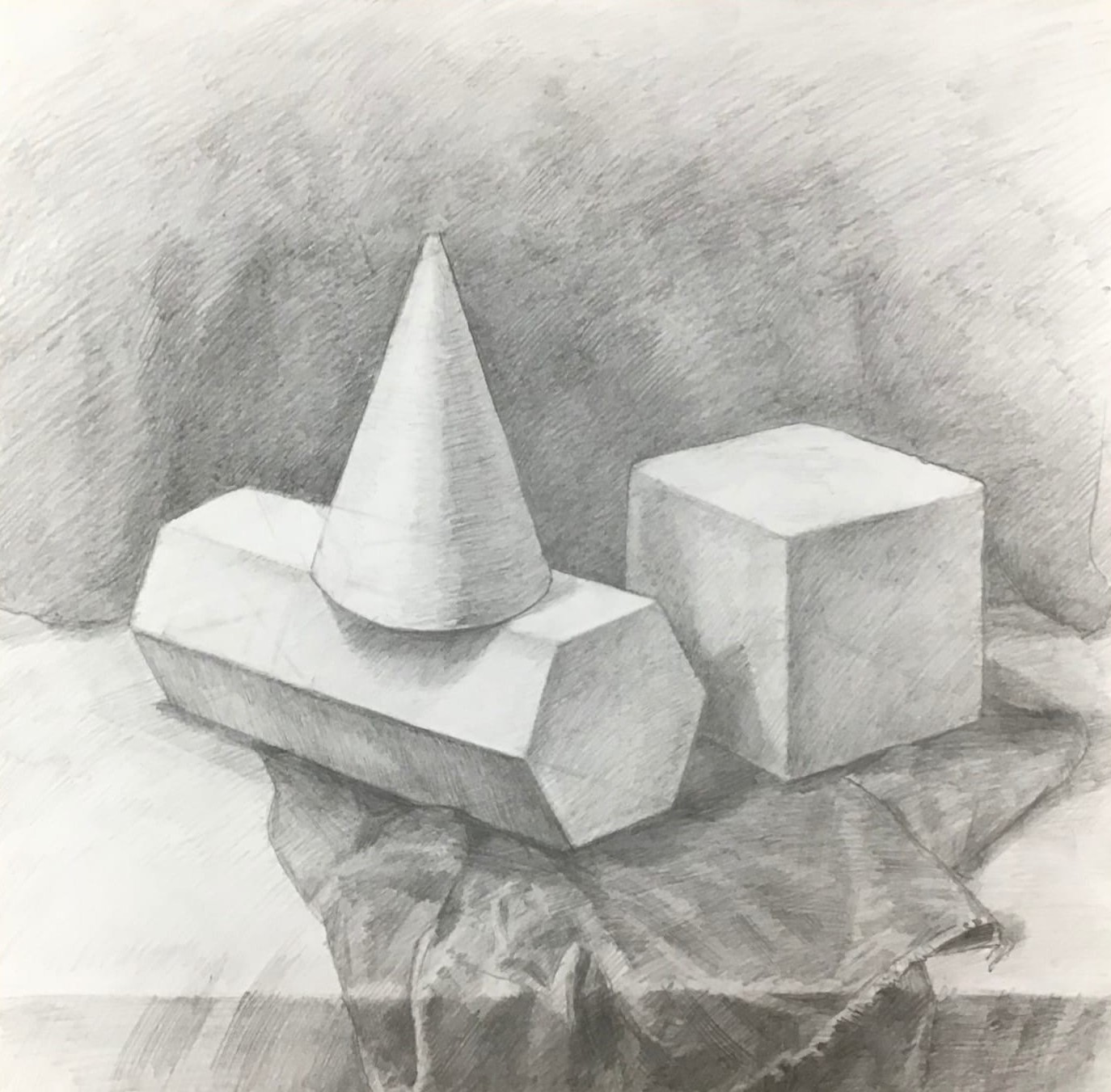 7. Контрастность. Пространственное тональное решение натюрморта от переднего плана к дальнему.
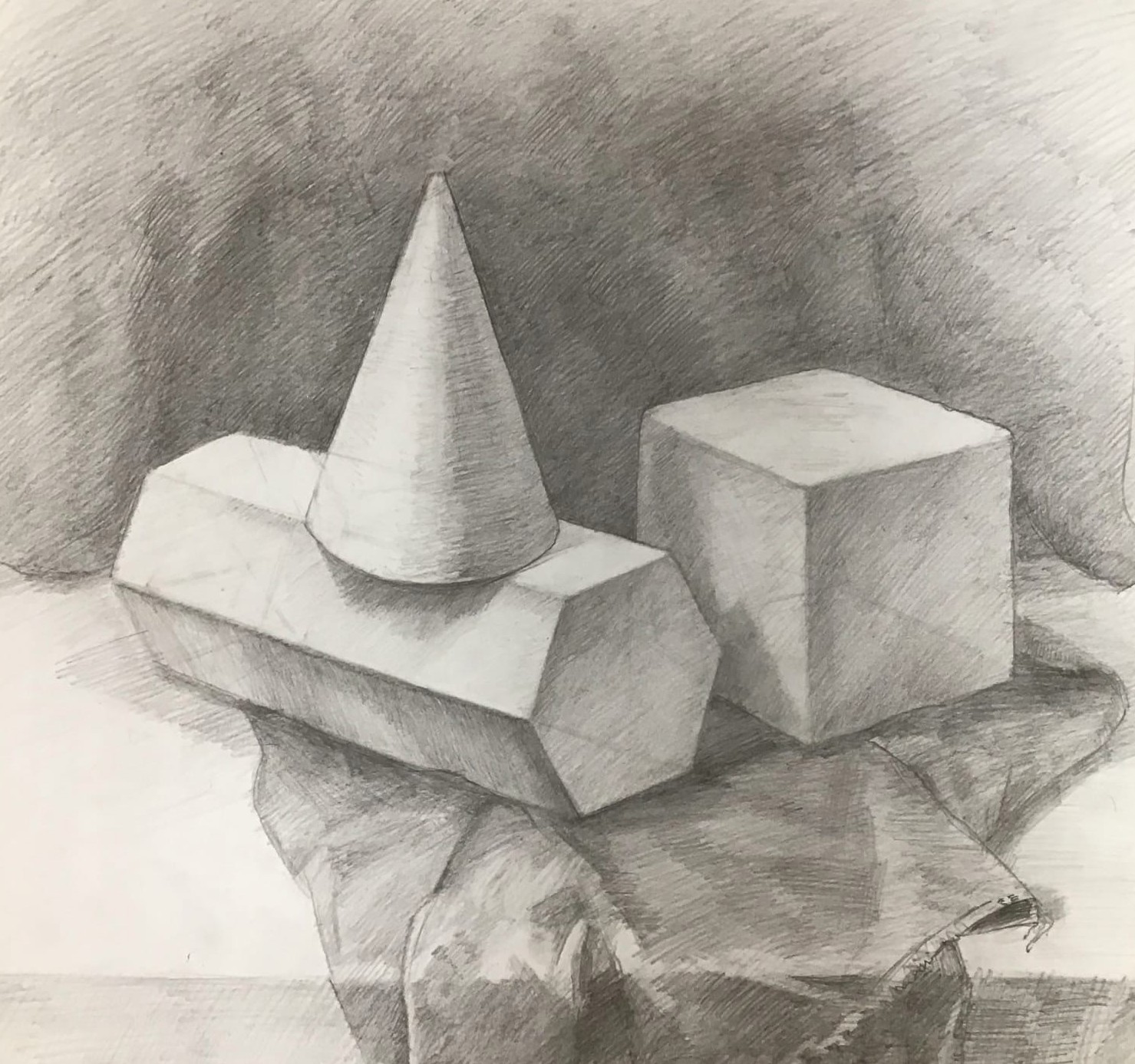 8. Материальность, фактура гипсовых фигур и драпировки. Целостность освещения.
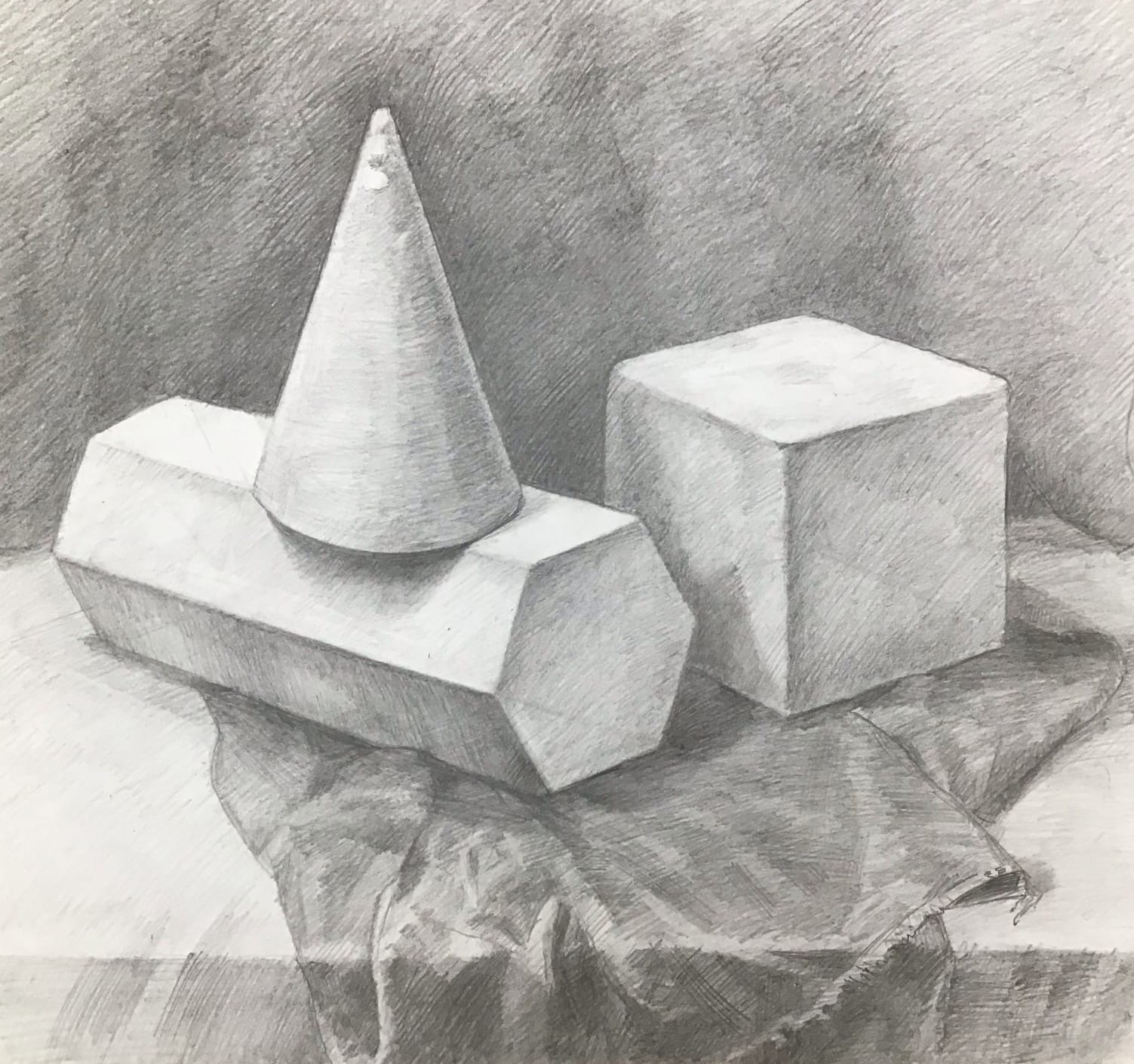